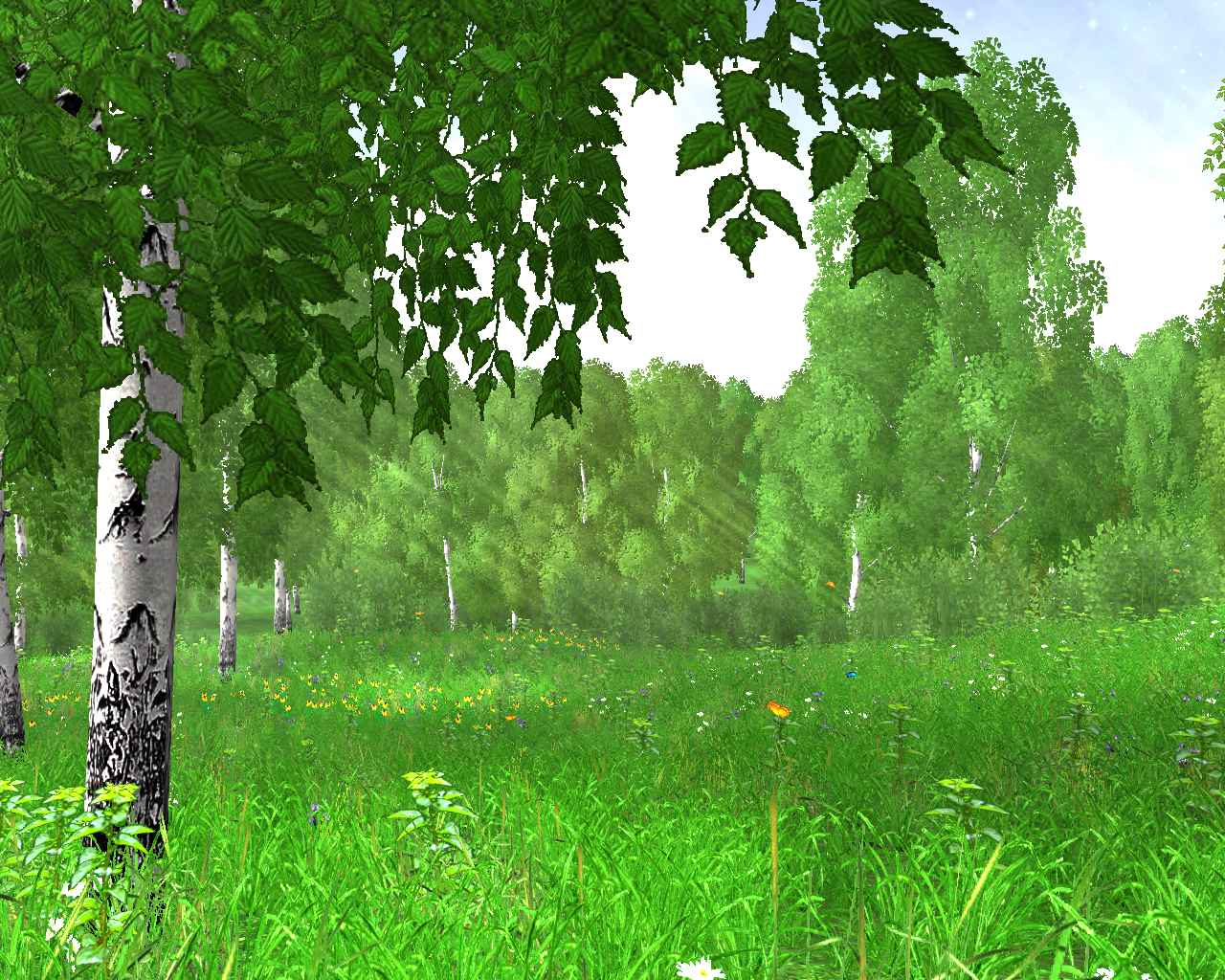 Муниципальное бюджетное дошкольное образовательное учреждение детский сад № 10 «Солнышко» общеразвивающего видагородского округа город Мантурово  Костромской области
Проект:
 «Берёза»
(формирование у детей элементарных экологических представлений)
средняя группа



                                                Воспитатель:
                                                                             Соколова  О.В.


Мантурово 
2018г.
Актуальность:Чтобы дети любили природу, умели общаться с ней, видели красоту, нам необходимо с раннего детства начинать формировать у детей элементарные экологические представления .Проблема: У детей недостаточно развиты навыки поисковой деятельности в познании окружающего мира , что  негативно влияет на представления  детей об окружающей природе. Гипотеза:  предполагалось,  если будет спланирован ряд мероприятий основанных на:- интеграции  детских видов деятельности,-применении личностно-ориентированного подхода  во взаимодействии с детьми,-применении деятельностного  подхода к организации образовательной деятельности,(в том числе создание проблемных ситуаций),-тесном взаимодействии в системе «воспитатель-ребенок-родитель», то будут созданы условия для формирования у детей навыков поисковой деятельности, способствующей развитию субъектной позиции в ознакомлении с природой.
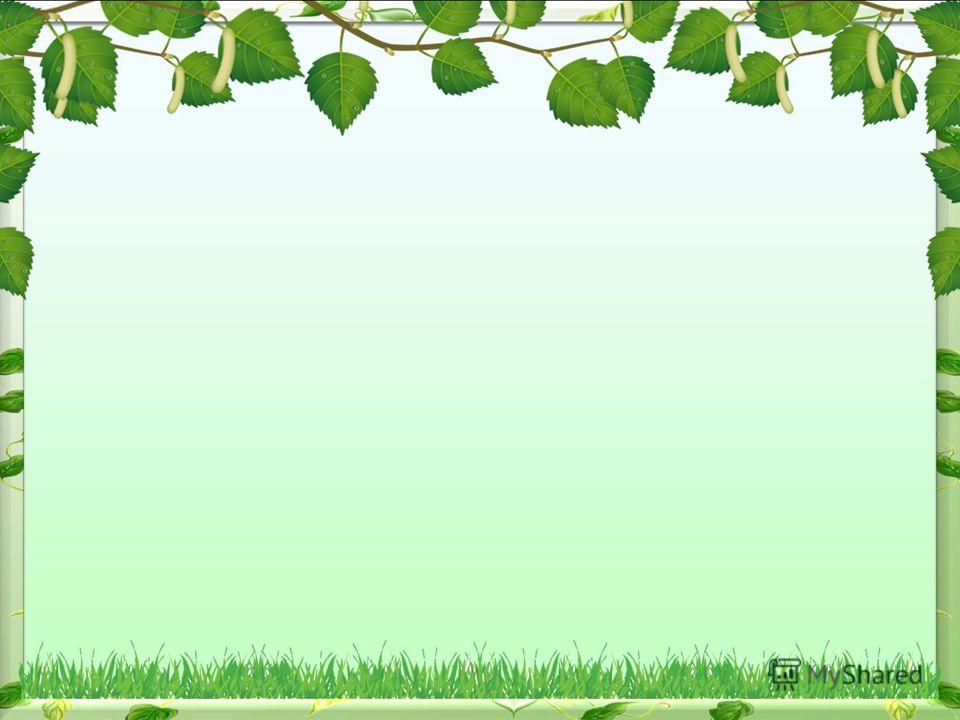 Цель:  Формирование  у детей навыков  поисковой деятельности в процессе исследования  природного объекта. (береза).
Задачи:
способствовать возникновению интереса у детей к исследованию природного объекта   живой природы (березы) и желанию добывать новые знания.
дать элементарные представления о взаимосвязи человека и природы в процессе наблюдений.
формировать бережное отношение к окружающей природе.
создать условия для включения родителей в совместную  деятельность с детьми.
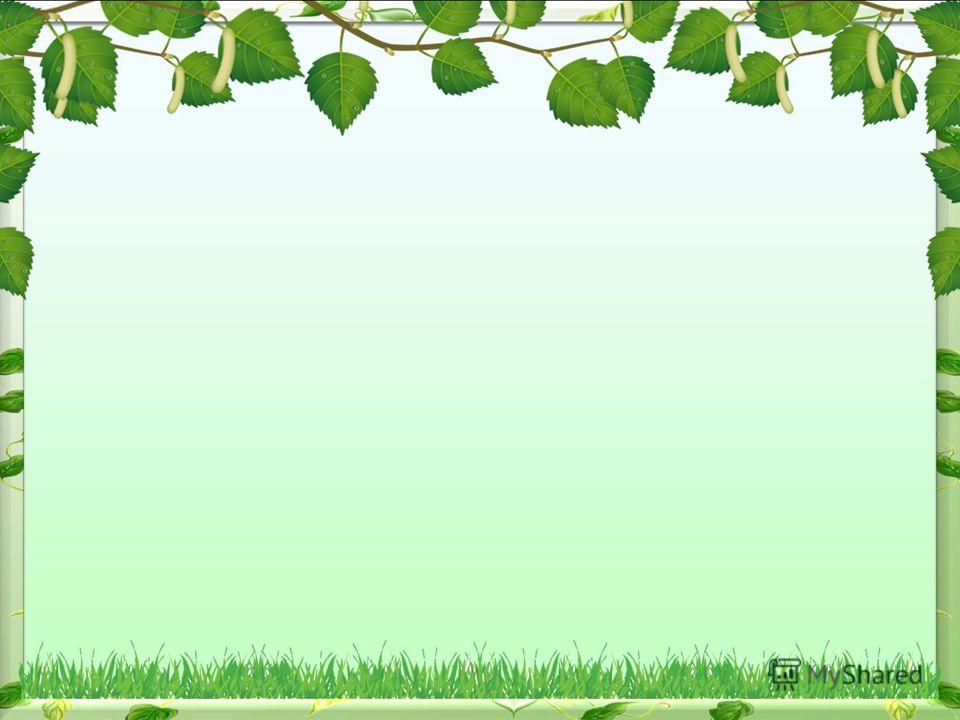 Вид проекта: познавательно- исследовательскийТип проекта: краткосрочный.Участники проекта: дети, воспитатель, родители воспитанников.
Этапы работы по проекту:
1этап – констатирующий: (09.04.18  -14.18) 
выбор темы
подбор литературы
постановка цели и задач
написание плана проекта
2 этап – основной (формирующий): (16.04.18 - 26.04.18)
Реализация  запланированных мероприятий по проекту с детьми и родителями воспитанников.
3 этап – итоговый:(27.04.-30.04.18)
Подведение итогов
Анализ результатов
Оформление проектной папки 
Презентация проекта
Прогноз на будущее
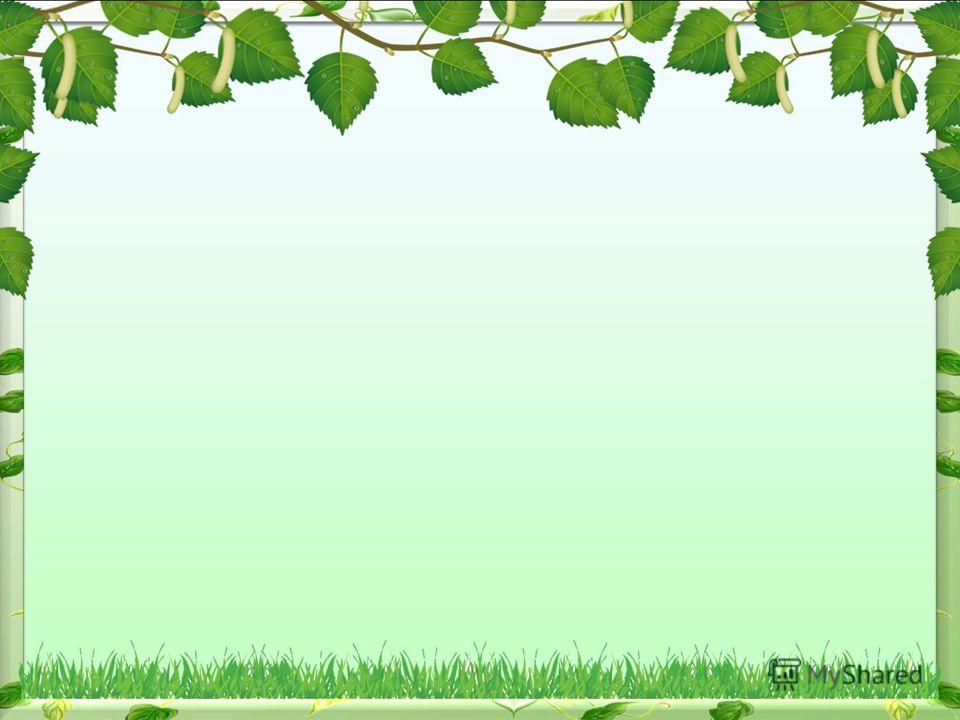 Предполагаемый результат:
у детей возникнет интерес  к наблюдениям за объектами  живой природы и желание добывать новые знания.
дети получат элементарные представления о взаимосвязи человека и природы в процессе наблюдений.
дети станут бережнее относиться  к окружающей природе.
родители примут участие в совместной творческой  деятельности с детьми.
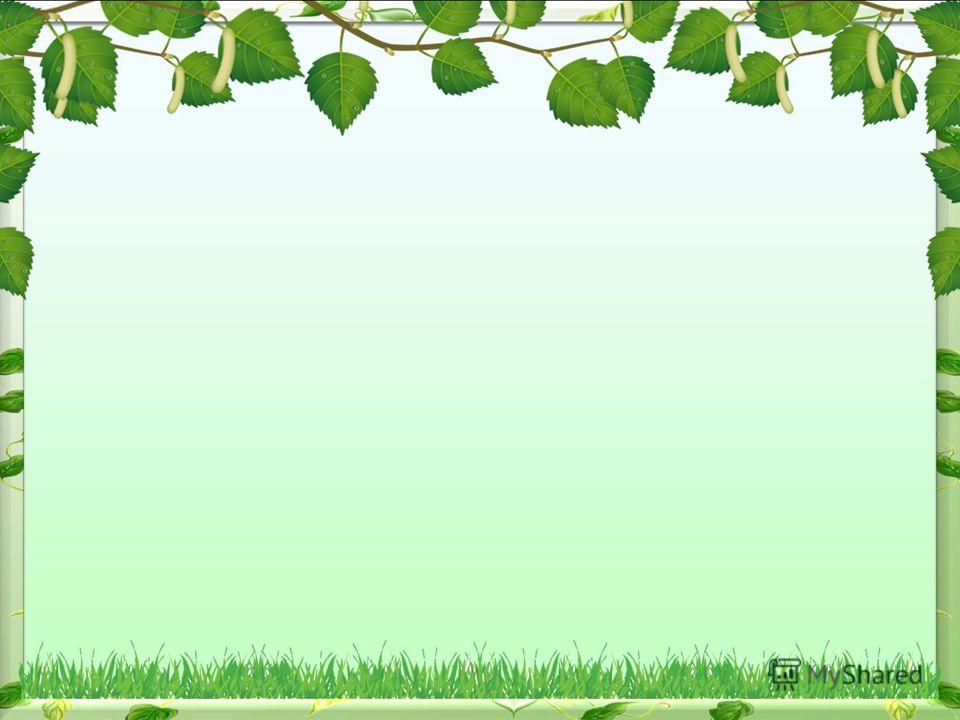 Ресурсное обеспечение:
Организационные: воспитатель Соколова О.В..
 
Информационные:
Николаева С.Н. Экологическое воспитание младших дошкольников. Книга для воспитателей детского сада .-М.:Мозаика-Синтез,2005.
Коробова М.В., Посылкина Р.Ю. Малыш в мире природы: Методическое пособие для воспитателей и родителей.-М.:Просвещение,2005
Николаева С.Н. Юный эколог. Система работы в средней группе детского сада.-М.:Мозаика-Синтез2005.
Кадровые:
Воспитатель, дети, родители воспитанников.
Мотивационные:
Целевые прогулки, экспериментирование, презентации.
Игровая мотивация
Материально-технические:
Ноутбук, развивающая предметно пространственная среда
Нормативно-правовые:
ФГОС ДО
САНПИН
Финансовые:
Не требует затрат
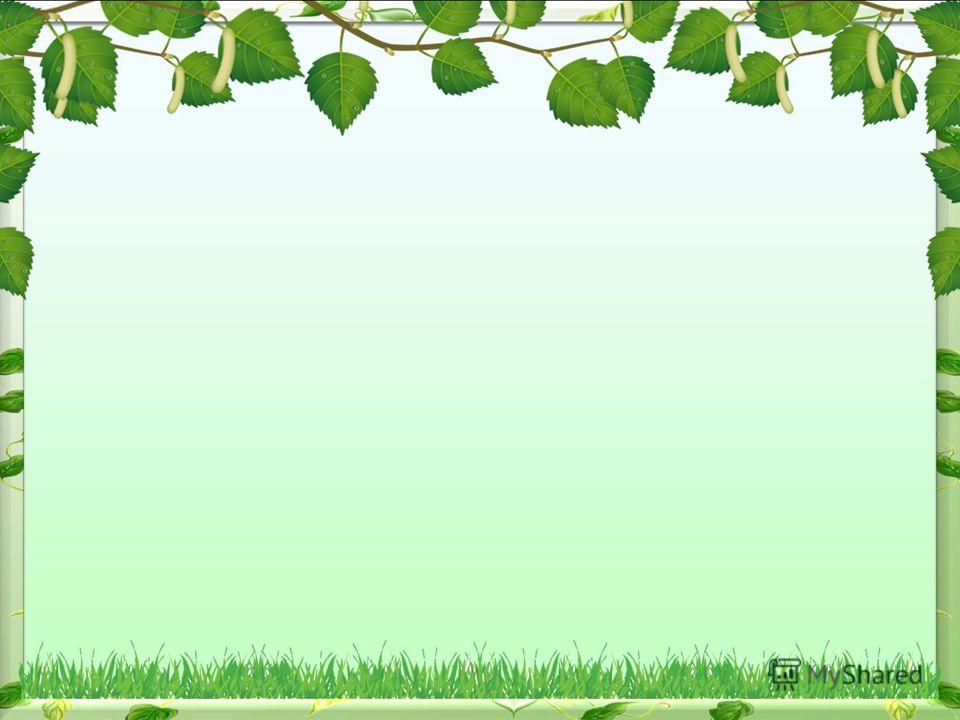 Предполагаемые риски и пути их преодоления:
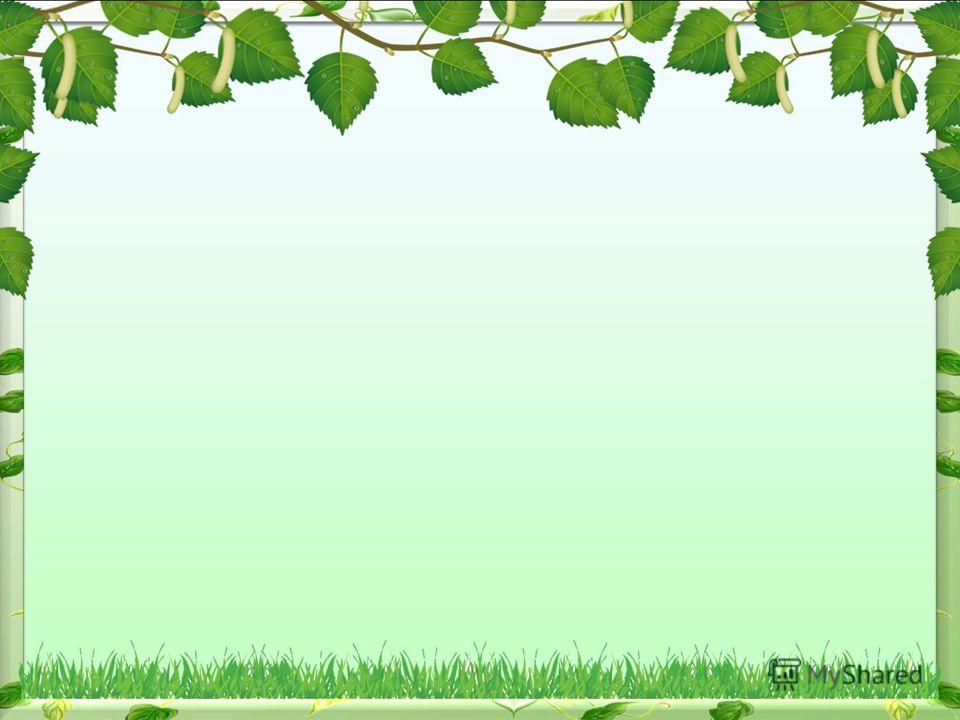 Показатели уровня знаний детей на начало проекта
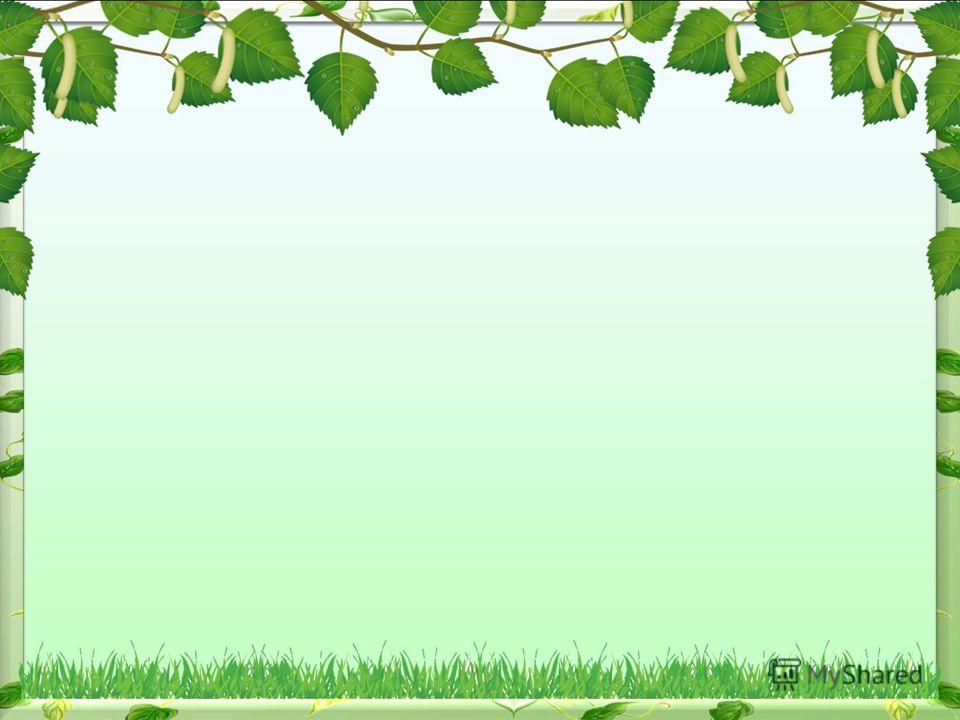 Формы взаимодействия с детьми
Дидактическая игра
Хороводные игры
Целевая прогулка,   наблюдения
Формы взаимодействия с детьми
Познавательно –исследовательская деятельность
Беседа, рассказ с презентацией
Чтение стихов, рассказов, сказок
Рассматривание рисунков
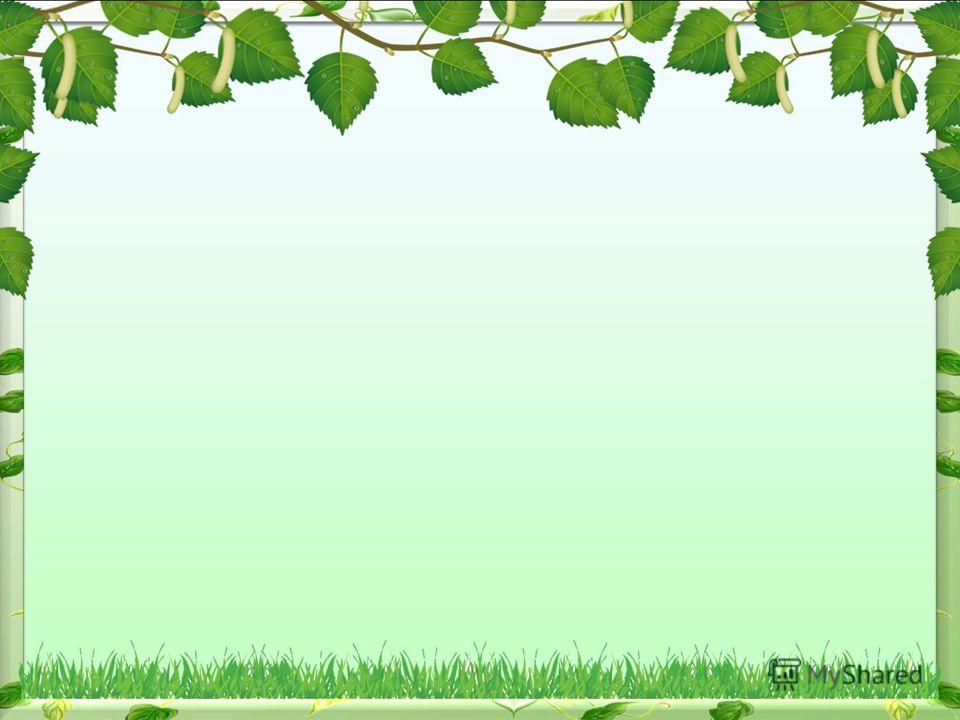 Презентация: «Люблю берёзку русскую!»
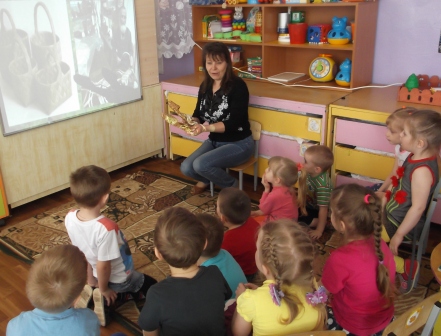 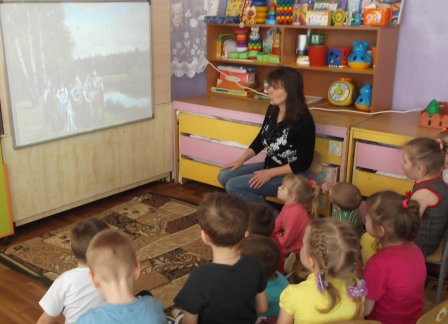 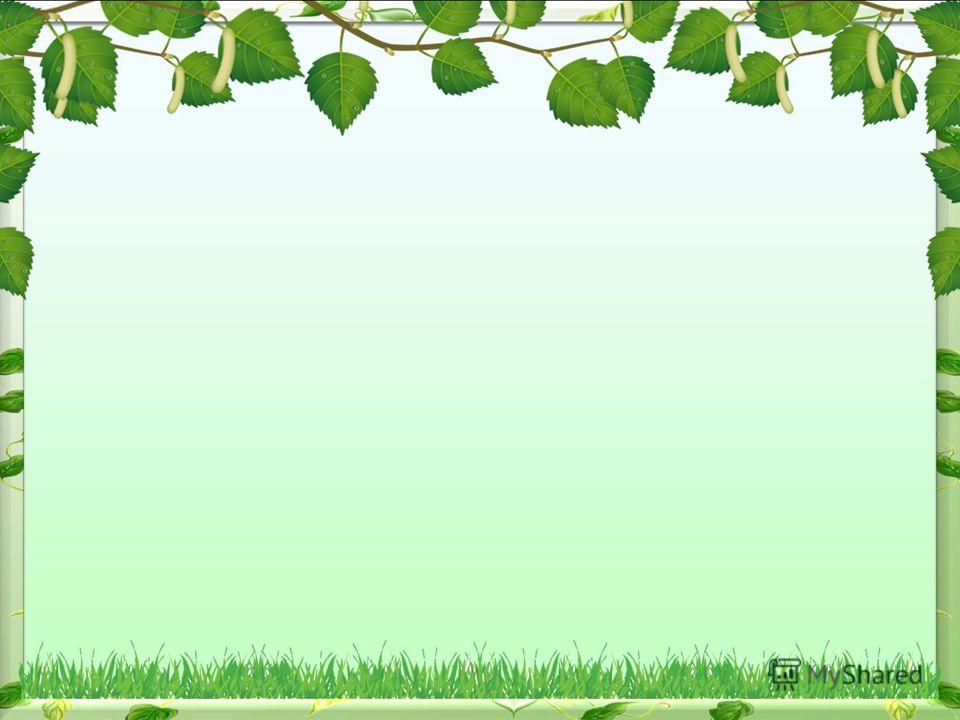 Целевые прогулки в школьный парк
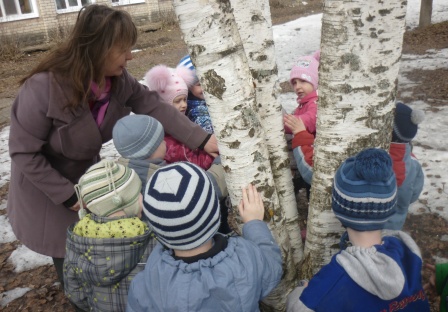 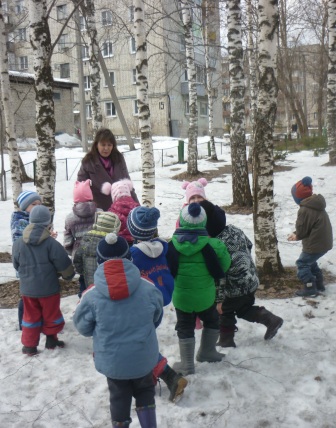 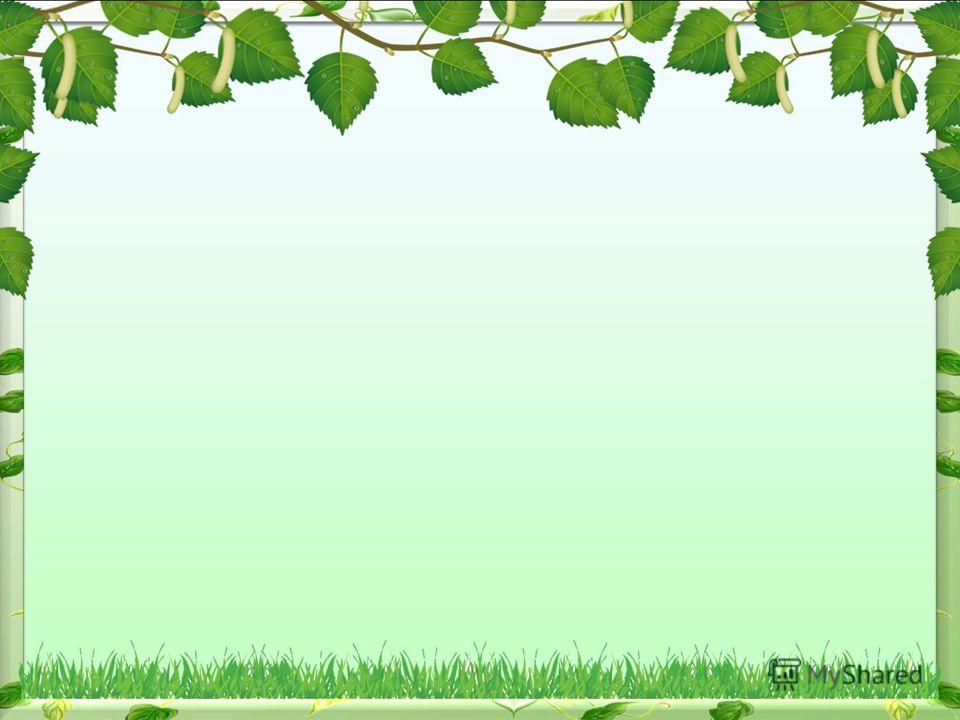 Наблюдения
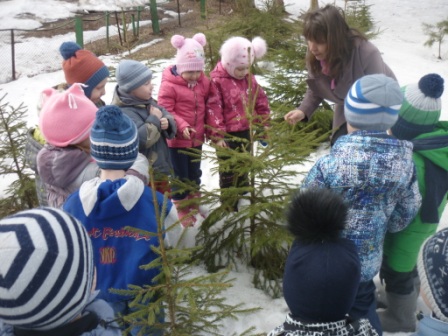 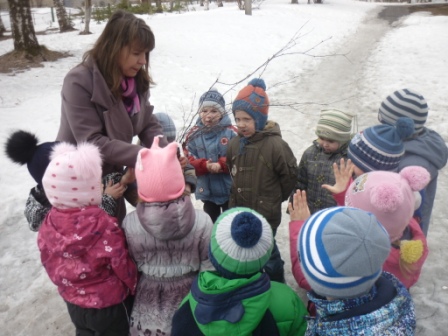 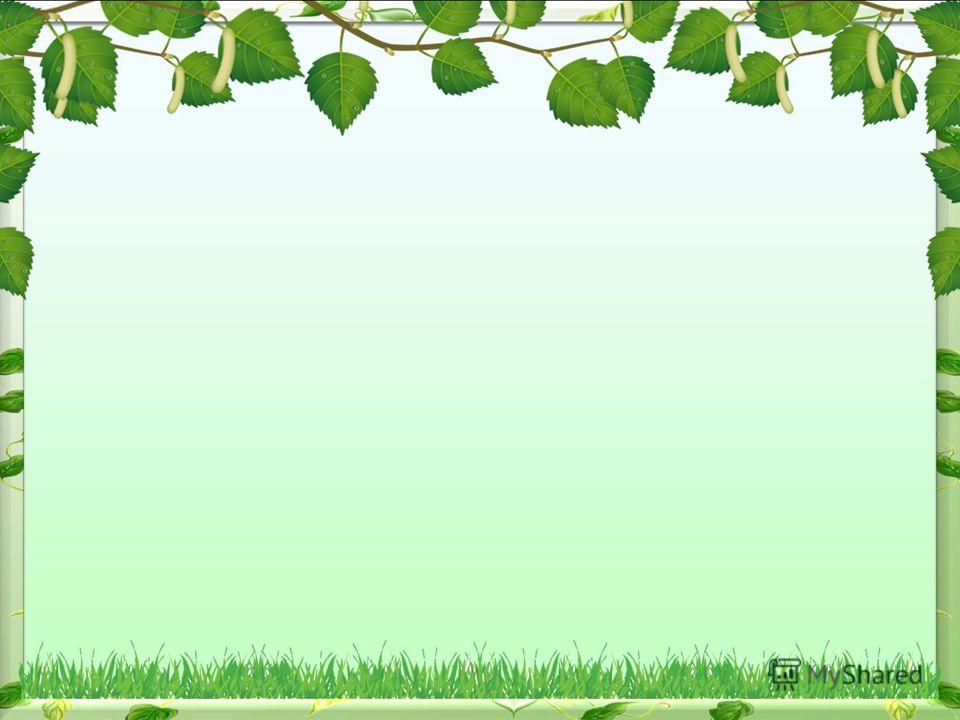 Познавательно –исследовательская деятельность
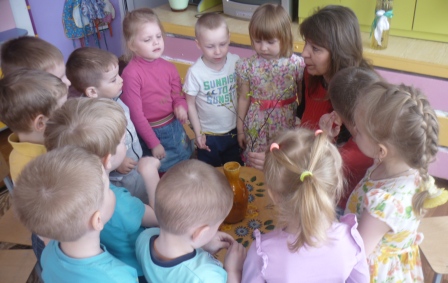 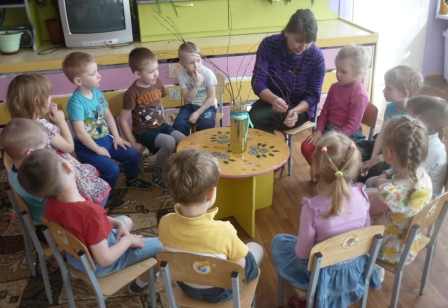 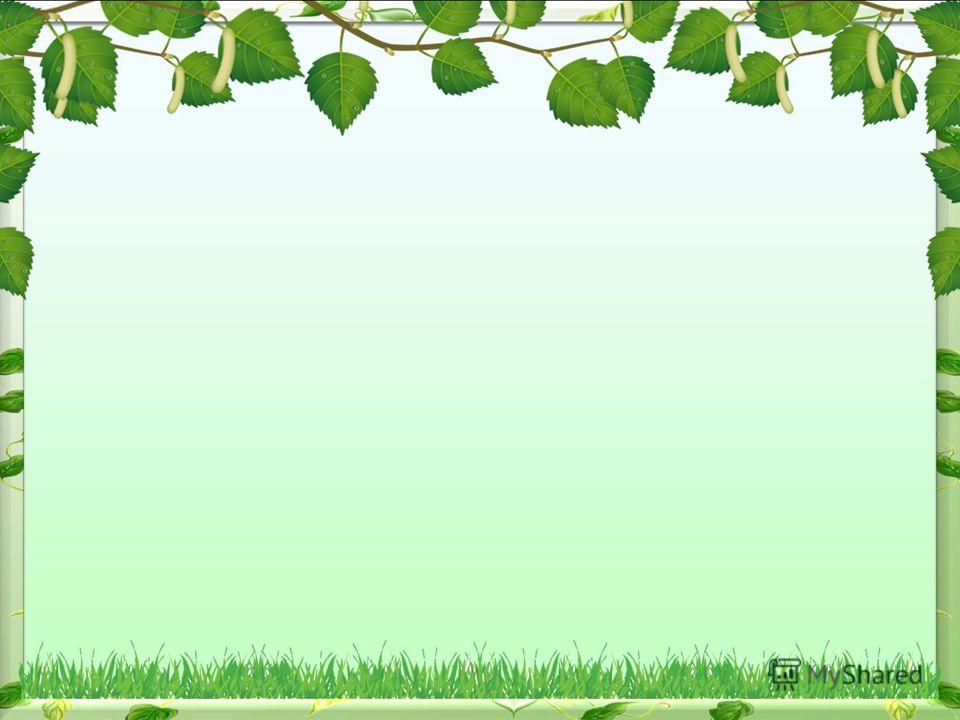 Познавательно –исследовательская деятельность
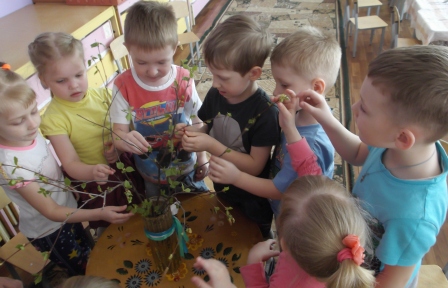 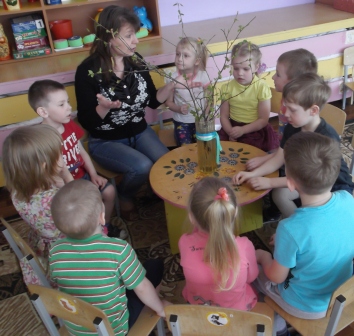 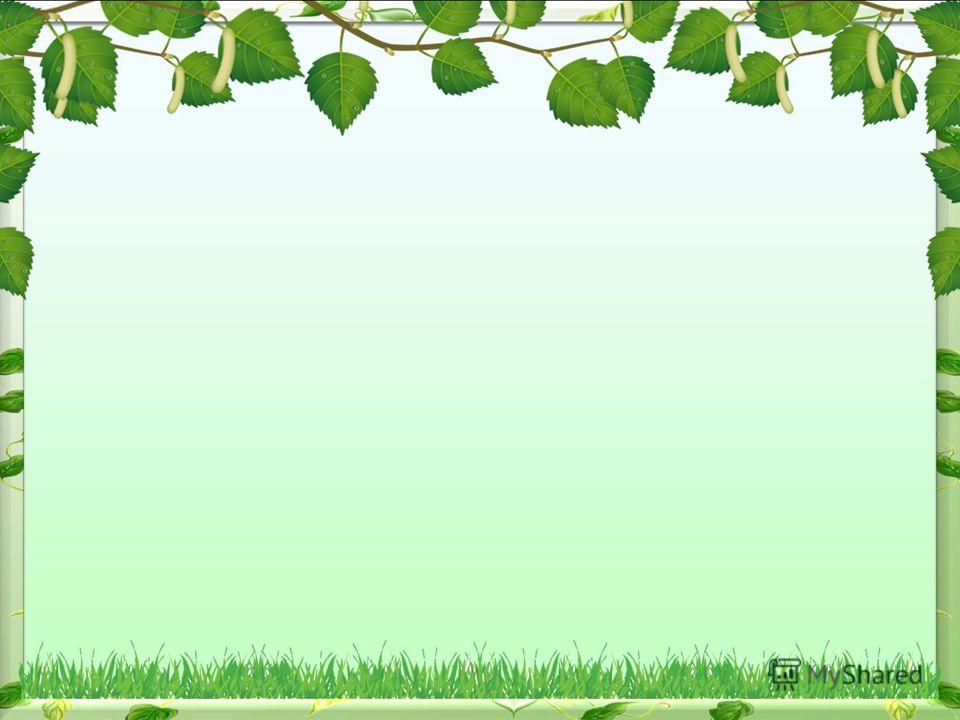 Художественно- творческая деятельность: «Берёза»
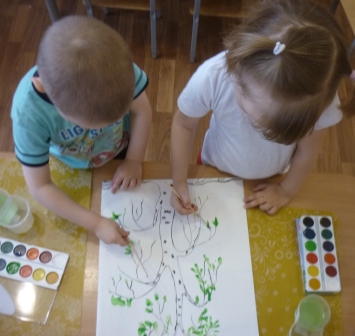 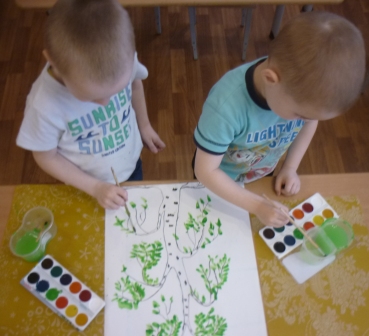 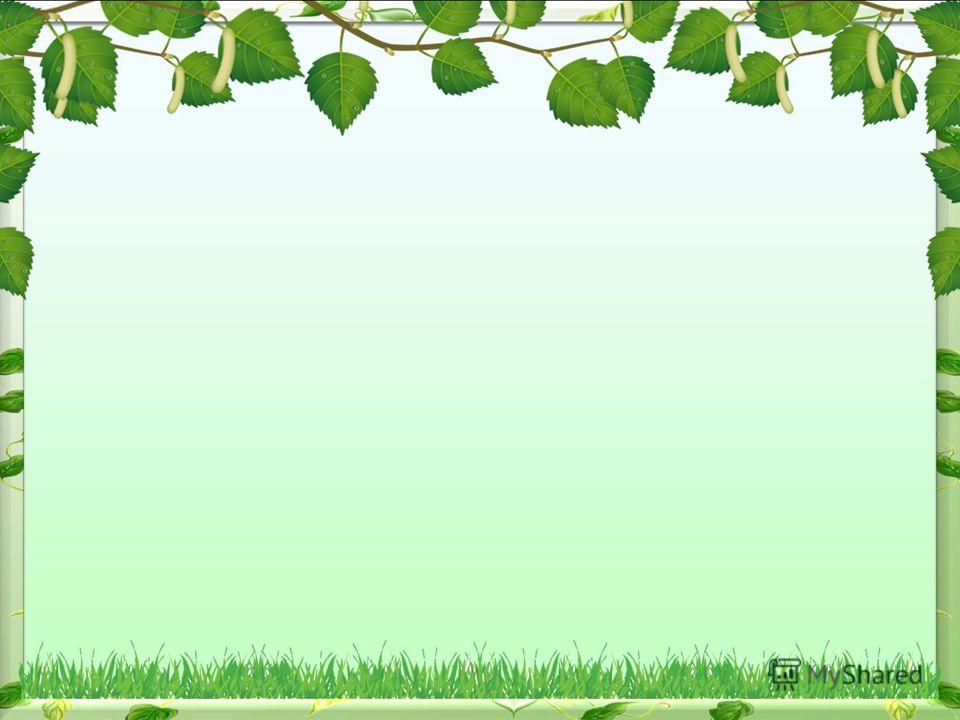 Дидактическая игра: «Собери берёзку из частей.»
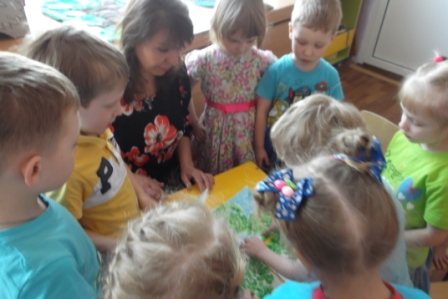 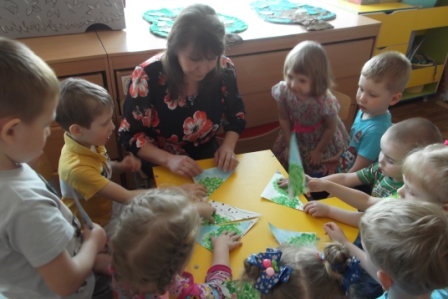 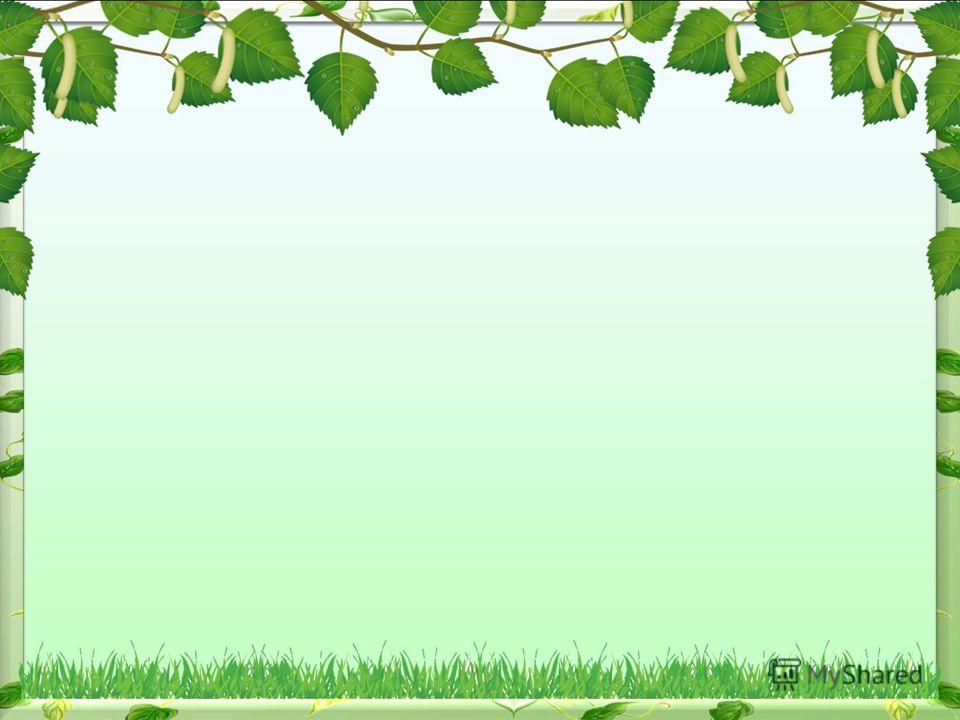 Речевое развитие:(чтение стихотворений, загадок, сказок о берёзе.)
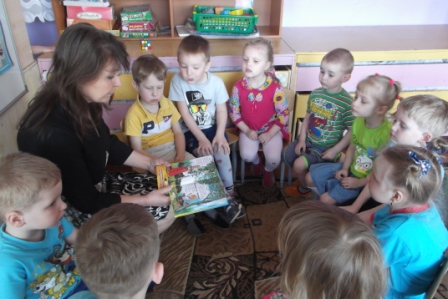 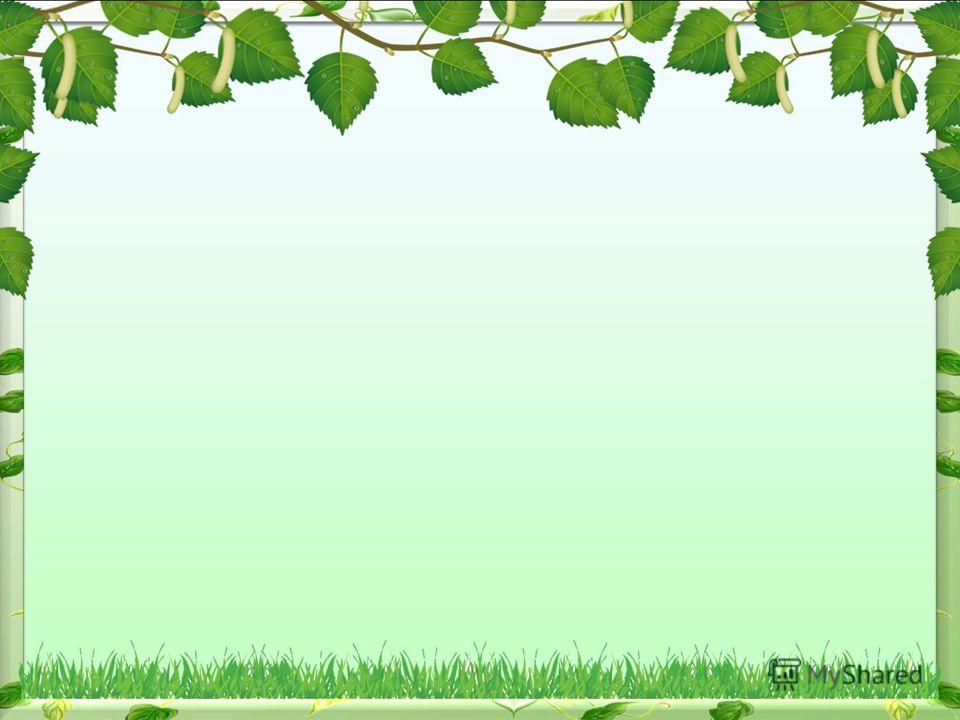 Музыкально-хороводная игра: «Во поле берёза стояла!»
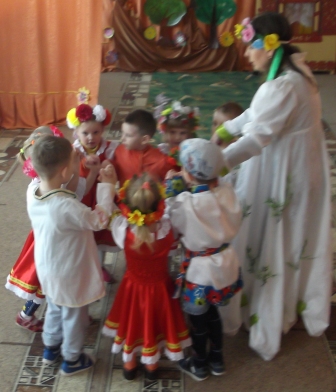 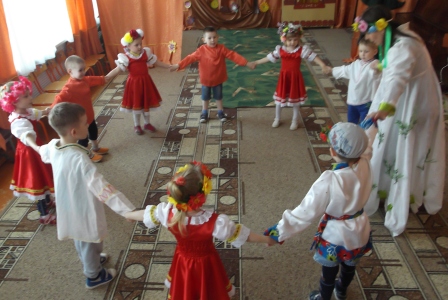 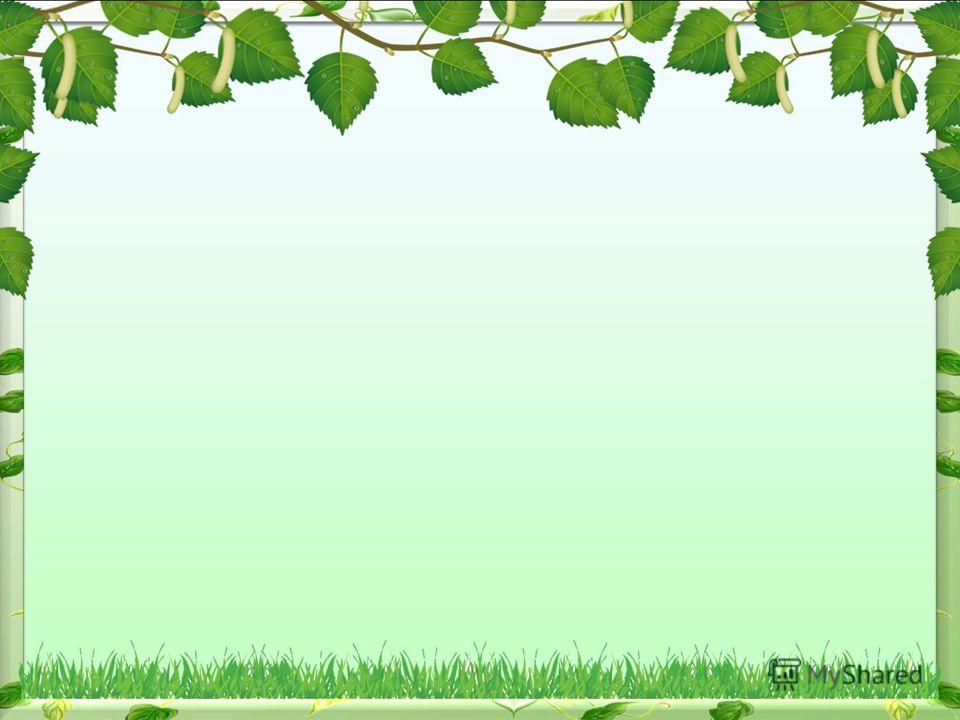 Взаимодействие с родителями
Беседы
Совместная 
 творческая деятельность родителей с детьми
Фото выставка: «Люблю берёзку русскую!»
Формы  взаимодействия с родителями
Папка-передвижка
Консультации
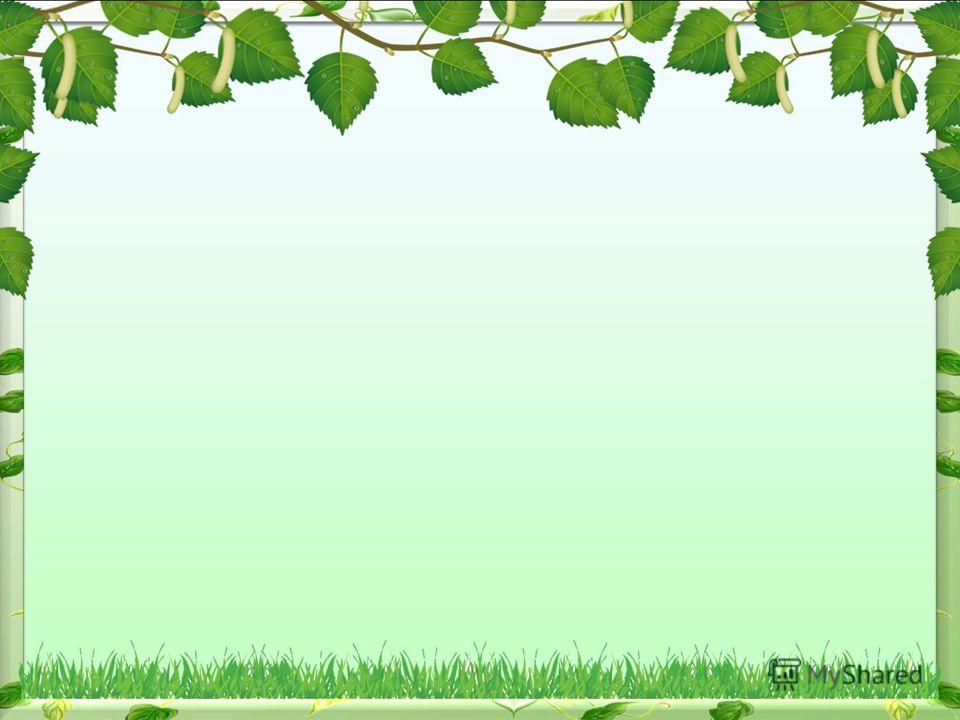 Папка-передвижка «Берегите природу!»
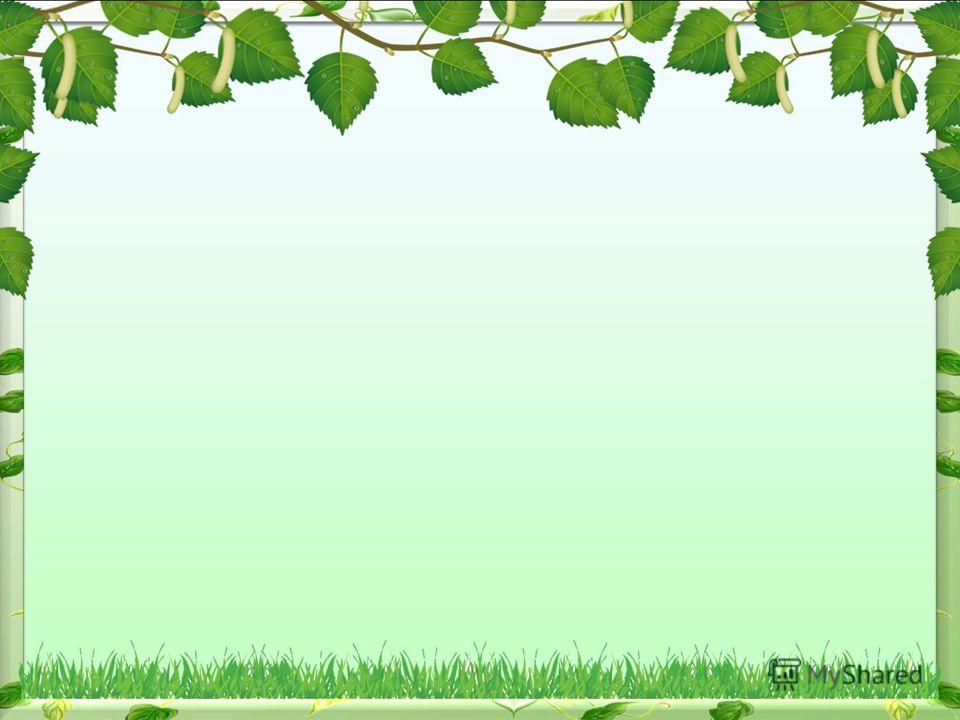 Фотовыставка
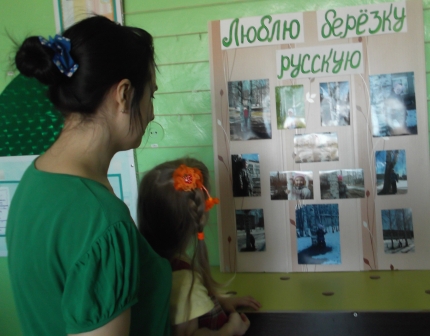 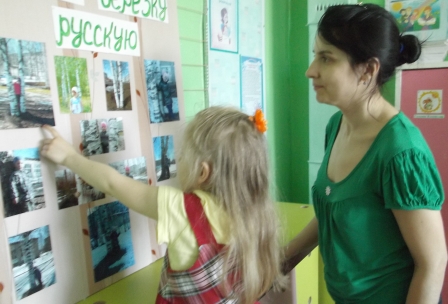 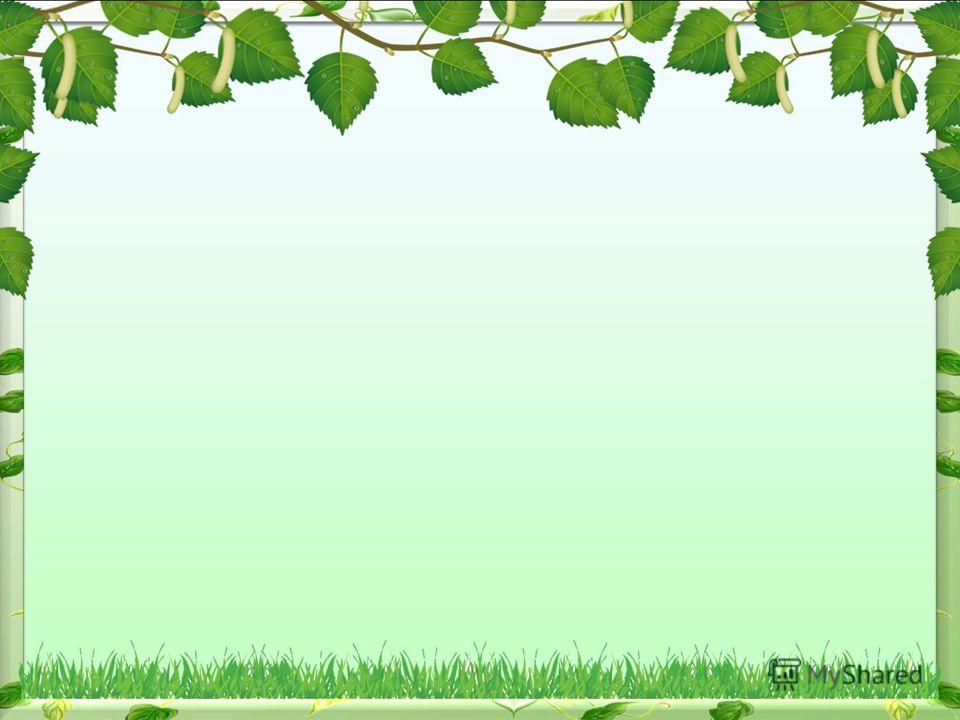 «В гости к деду Природоведу.»
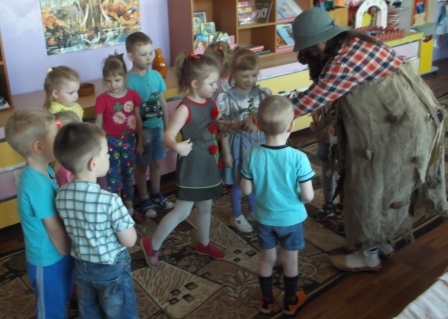 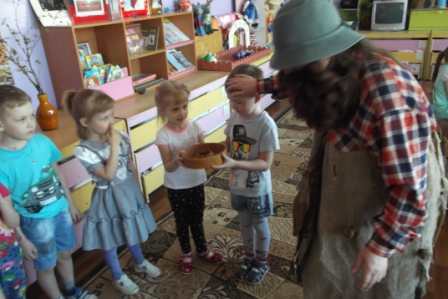 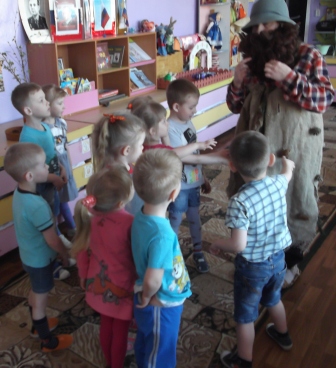 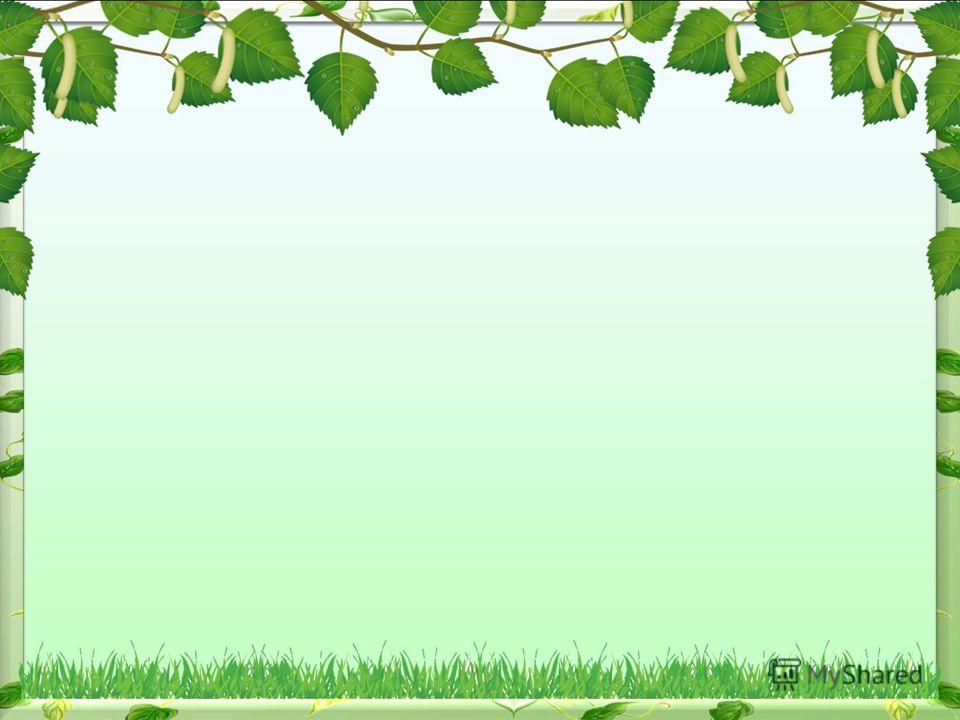 Показатели работы с детьми на окончание проекта